宿泊税特別徴収義務者登録申請書の作成について
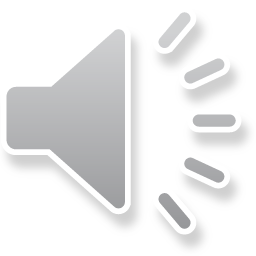 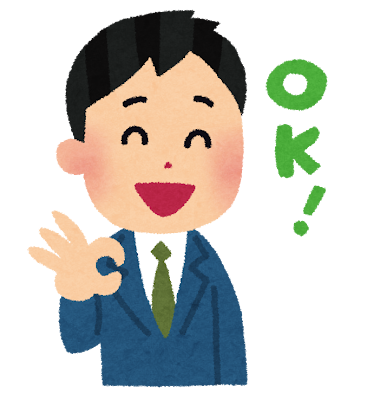 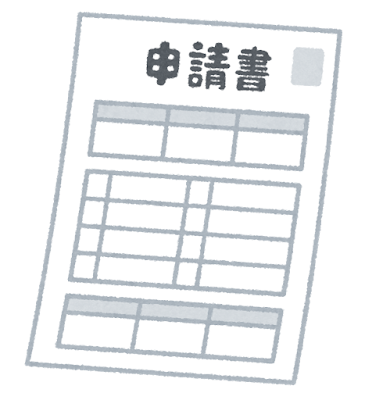 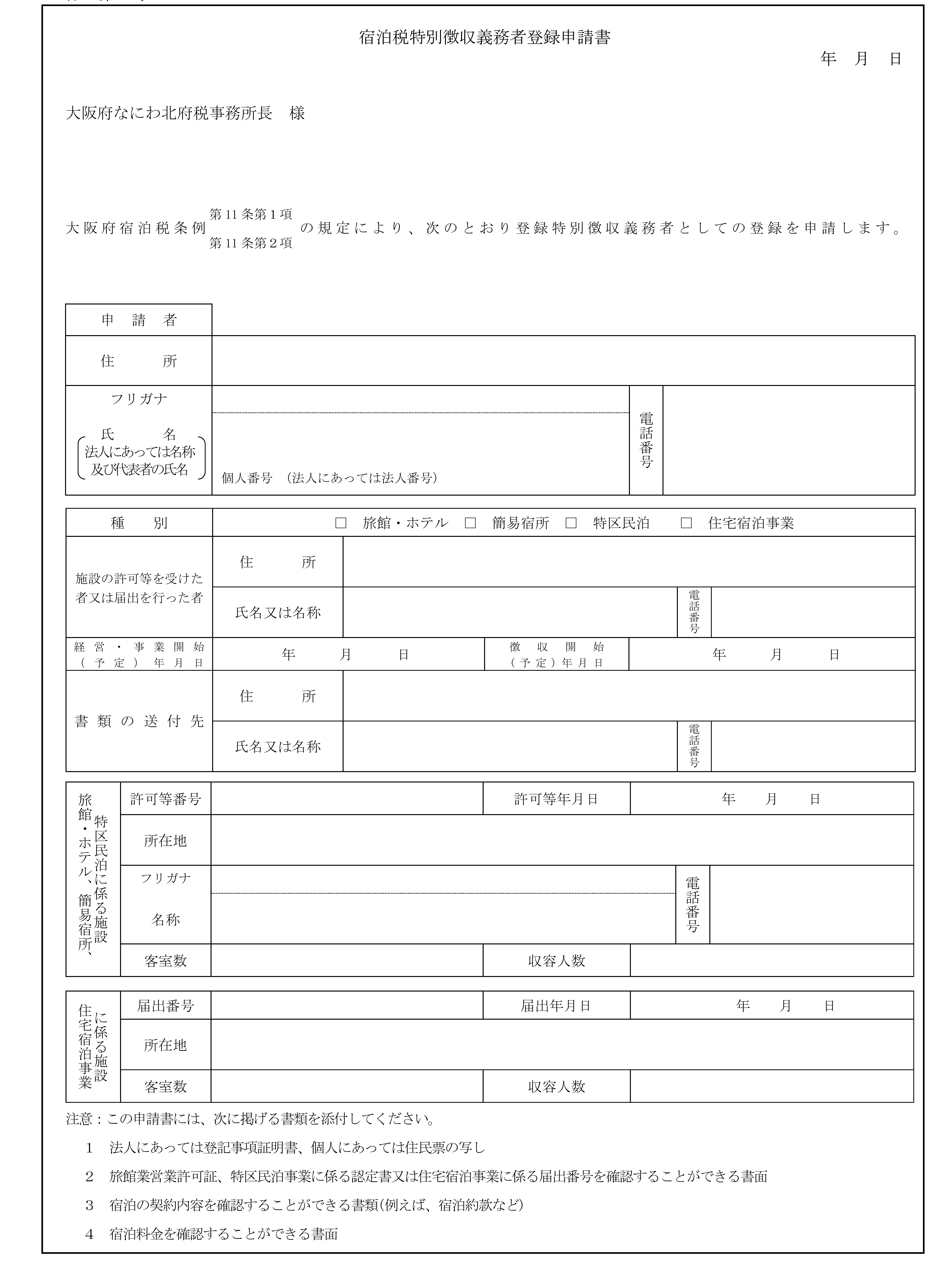 宿泊税特別徴収義務者登録申請書を作成していきます
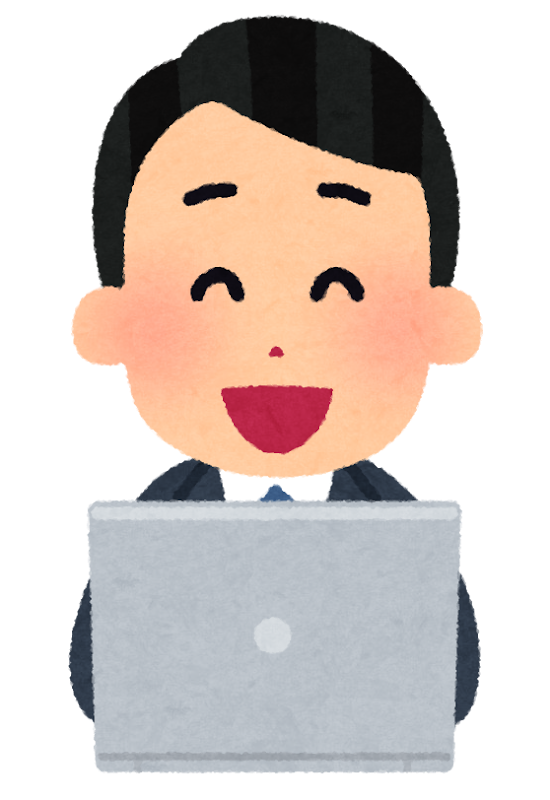 ※様式は、大阪府ホームページ「府税あらかると」
　からダウンロードできます。
　その他、なにわ北府税事務所にて郵送や窓口
　配布も行っております。
①提出年月日の欄に申請書の提出年月日を記載する
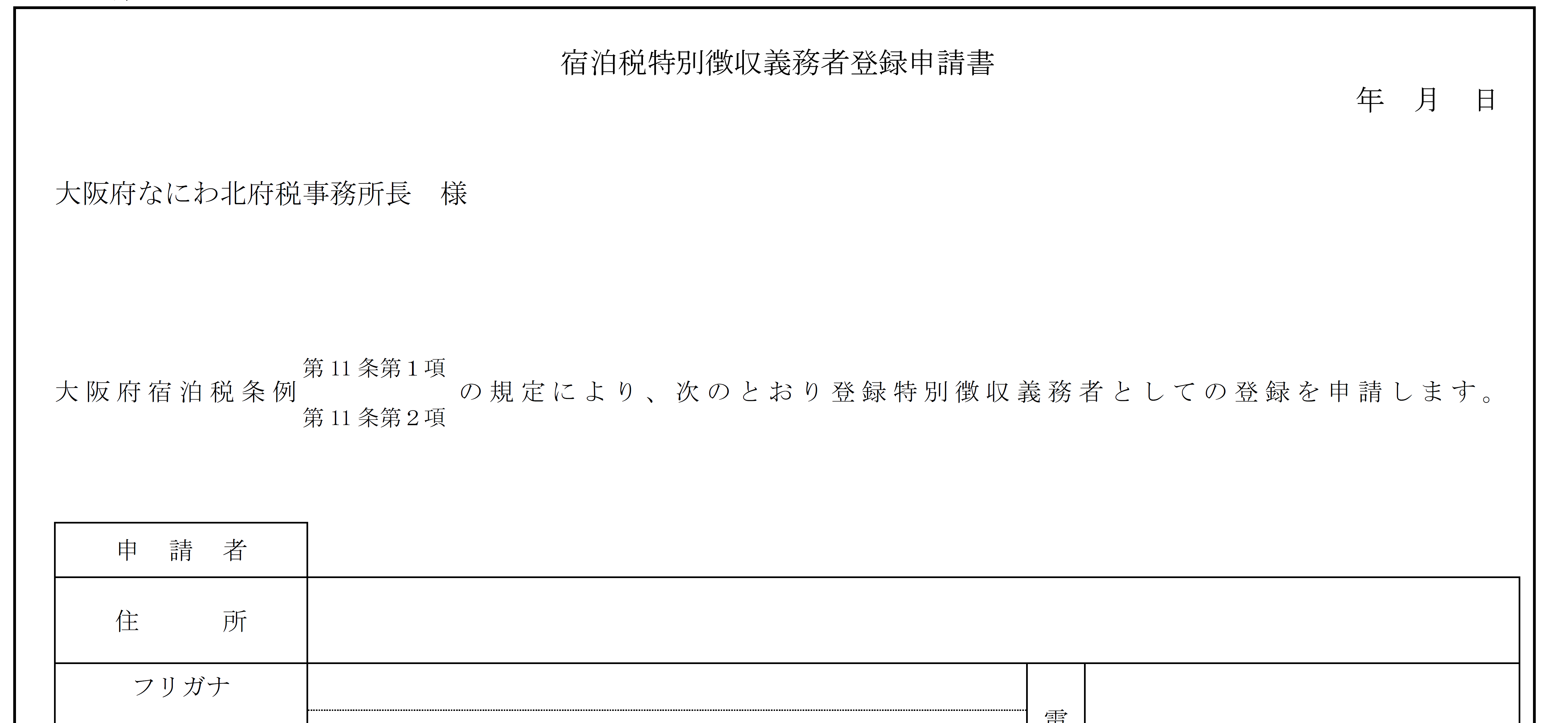 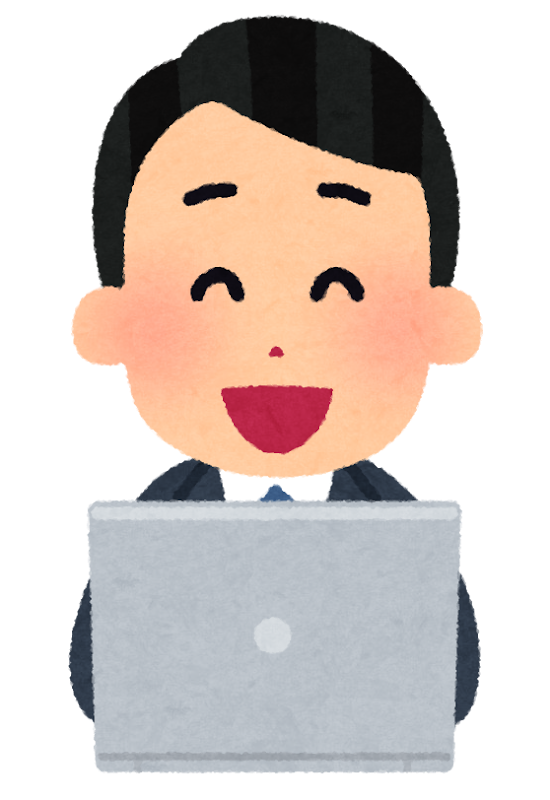 ②該当する法令に丸をする
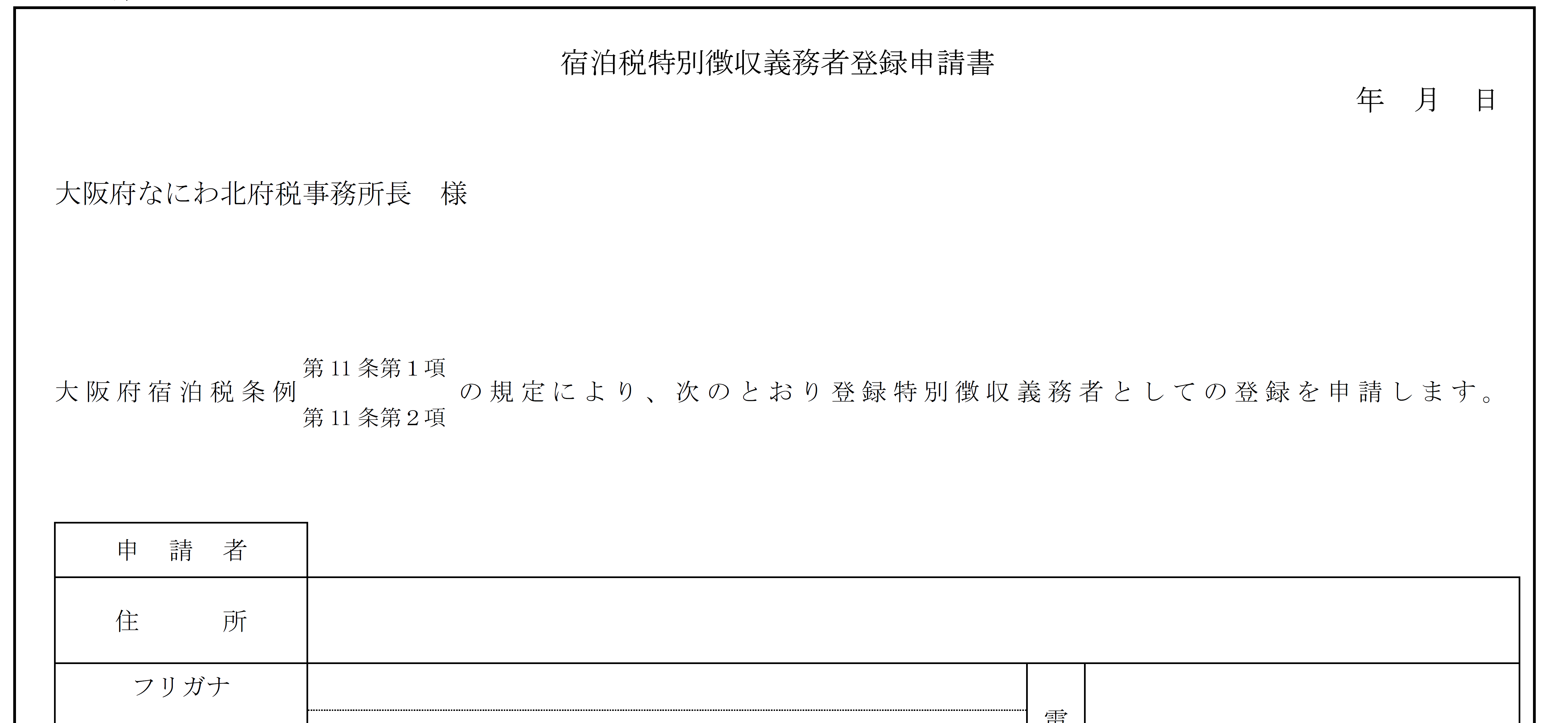 第11条第１項…新規に開業した施設
第11条第２項…免税点未満施設のため、登録義務を免除されていた施設
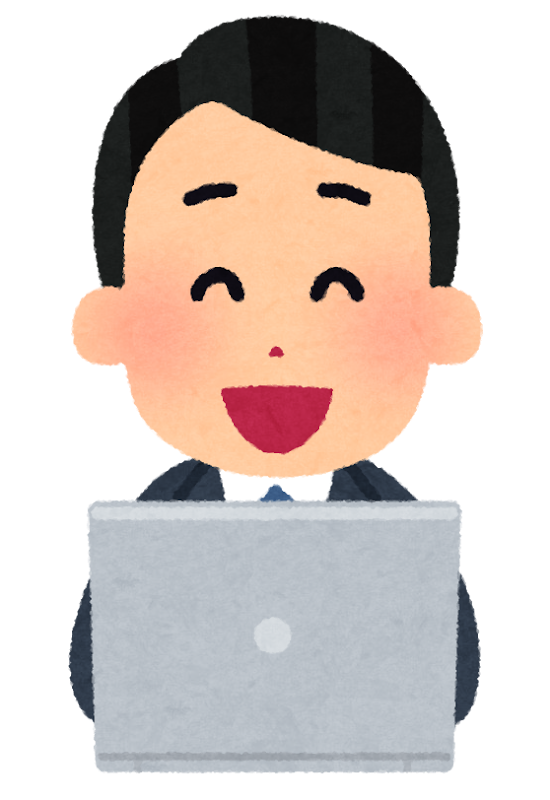 ③申請者欄に特別徴収義務者となる方の情報を
　記載する
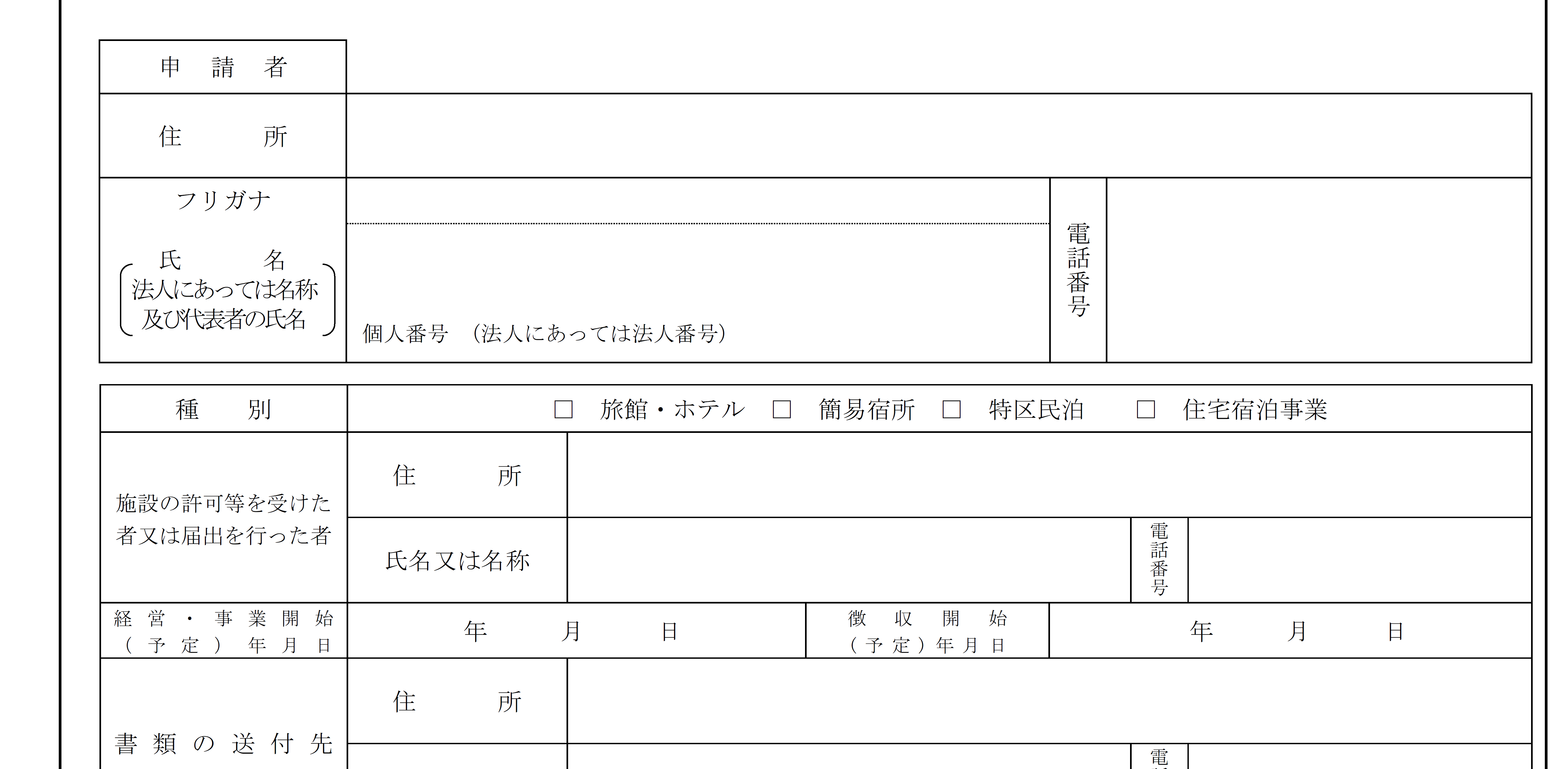 フリガナを忘れずに記載してください。
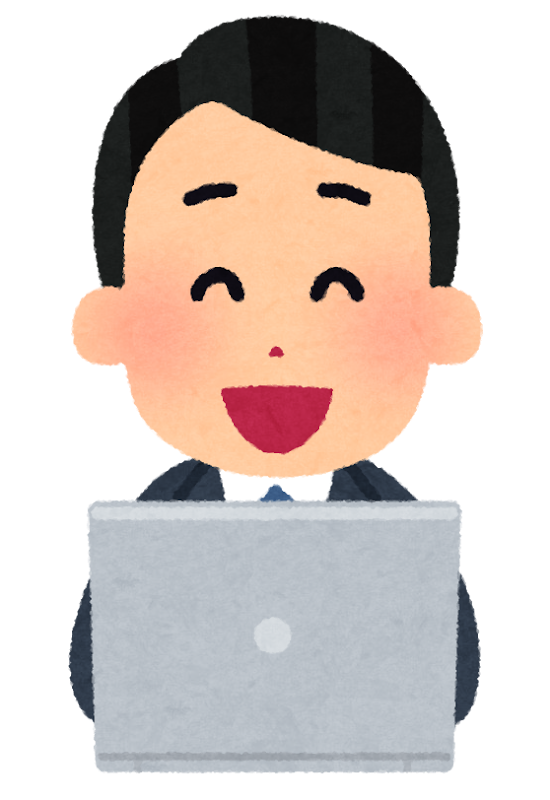 ④種別や営業許可に関する情報を記載する
宿泊施設の営業許可等を受けられた方の情報を記載してください。
法人の場合には代表者の職、氏名も併せて記載してください。
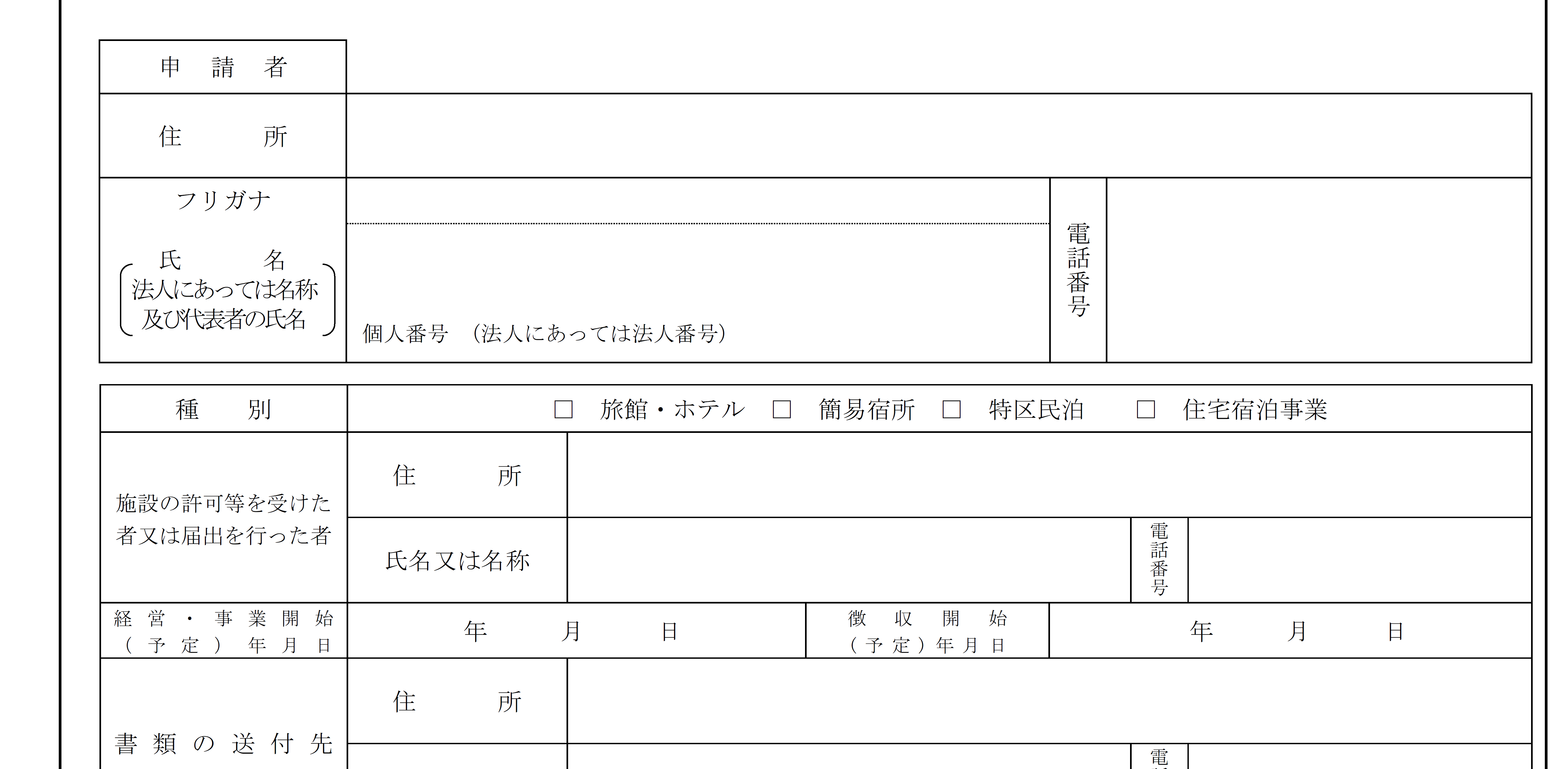 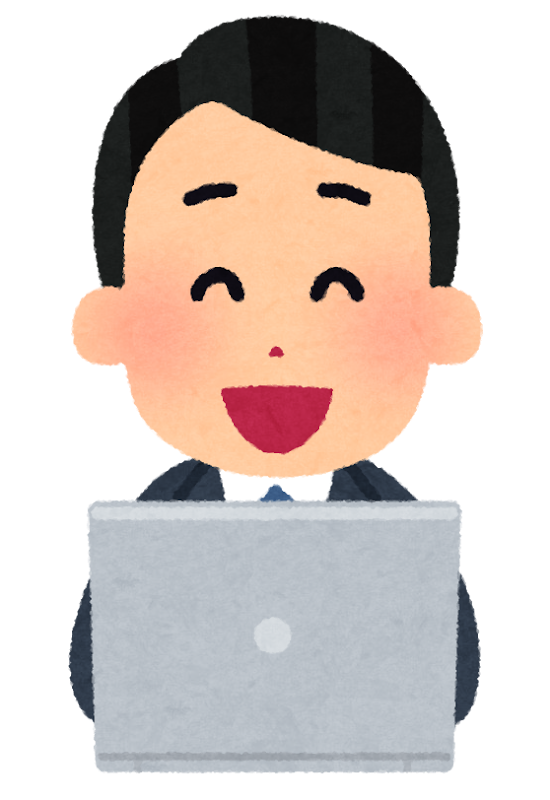 ⑤経営・事業開始（予定）年月日を記載する
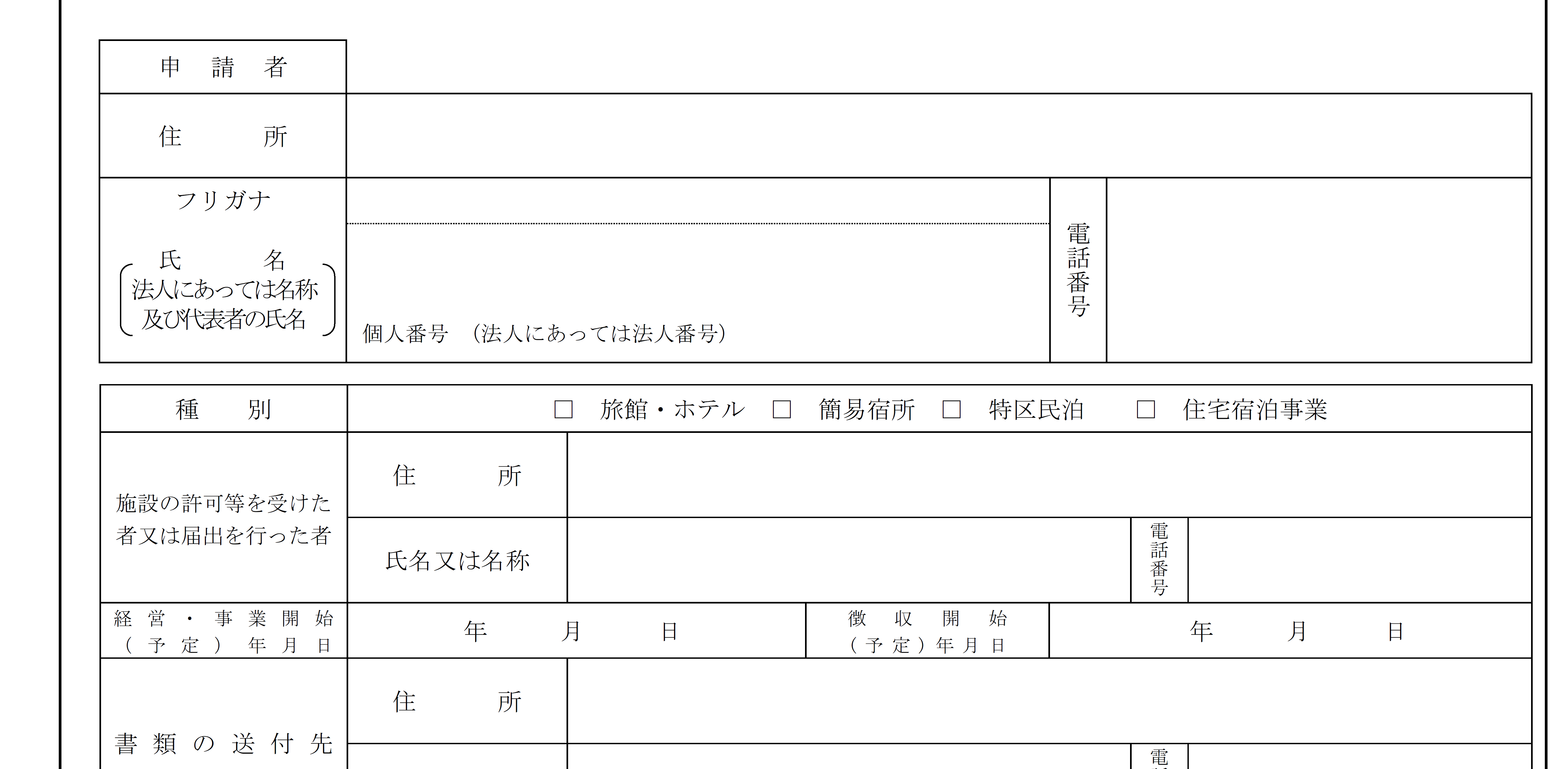 宿泊施設の経営を開始する（開始した）年月日を記載してください。
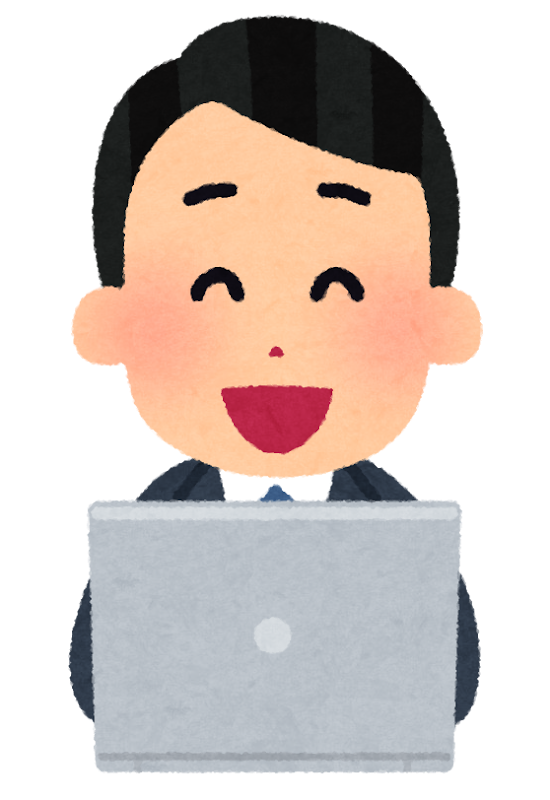 ⑥徴収開始（予定）年月日を記載する
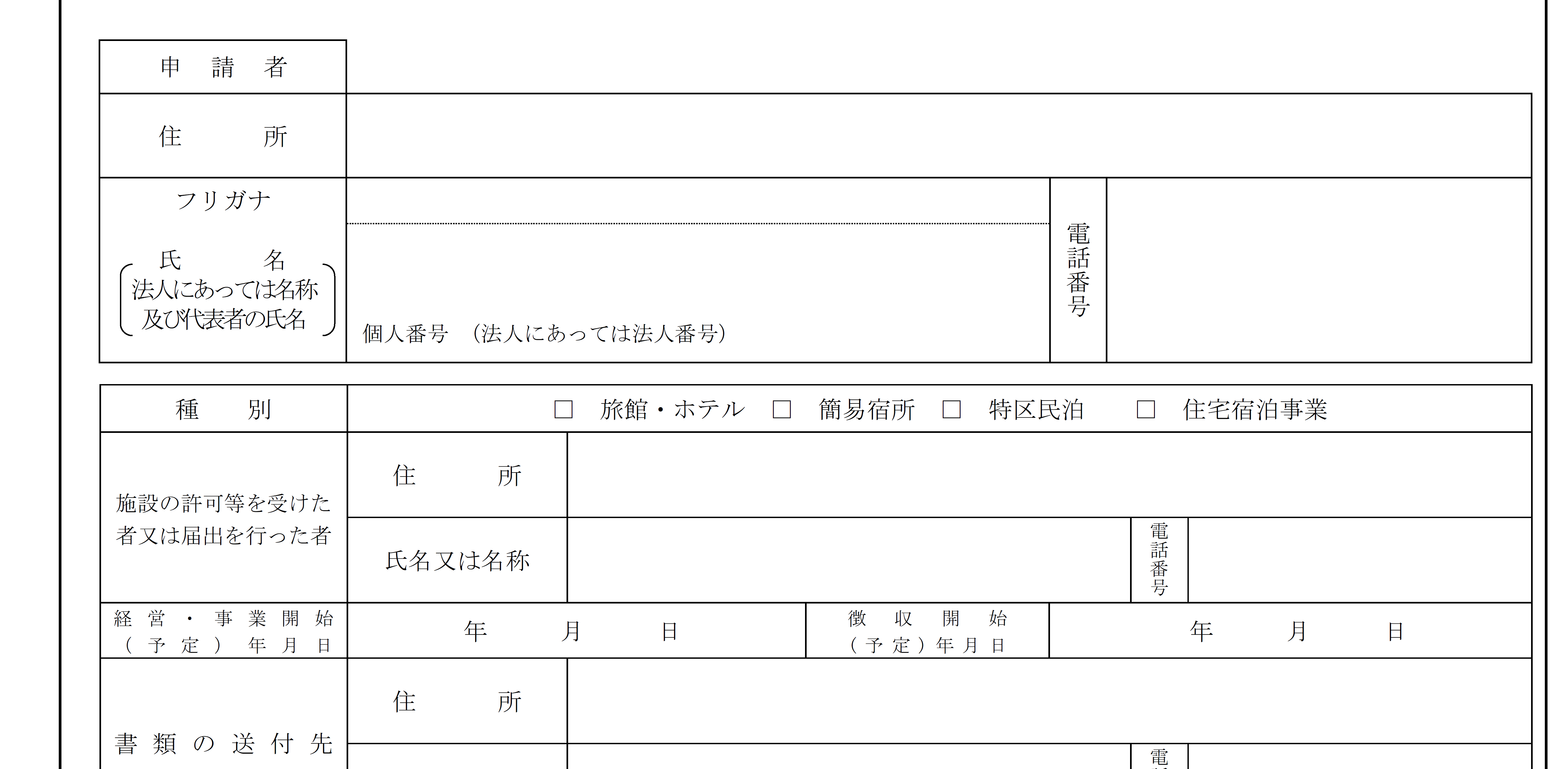 宿泊税の発生が見込まれる年月日を記載してください。
課税対象範囲が5,000円以上に拡大された後であれば、
「令和７年９月１日」と記入してください。
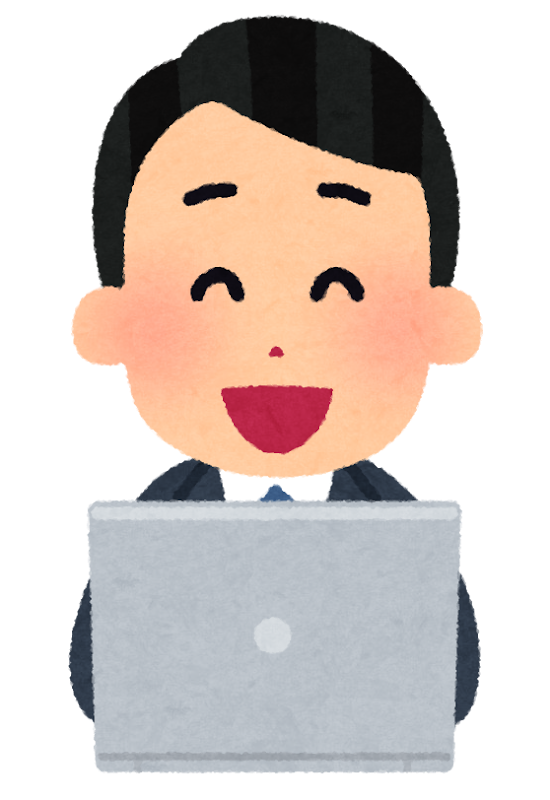 ⑦書類の送付先を記載する
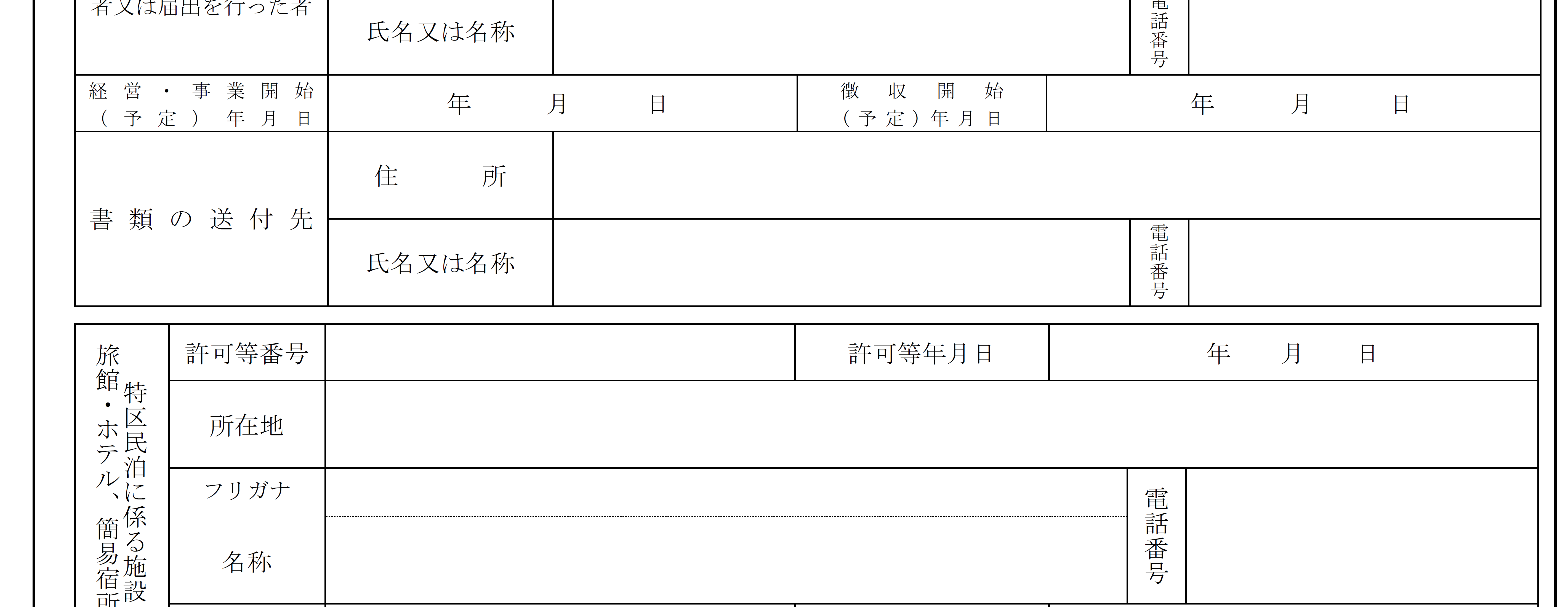 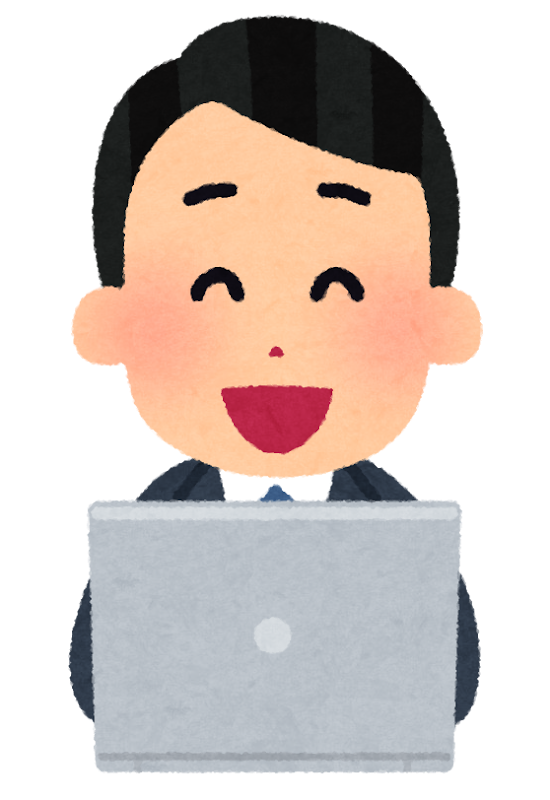 申告についての問い合わせや、関係書類を送付する際のあて先を、担当部署名まで記載してください。直通電話番号等があれば記載してください。
⑧許可等を受けた施設に係る事項を記載する
※旅館・ホテル、簡易宿所、特区民泊に係る施設の場合
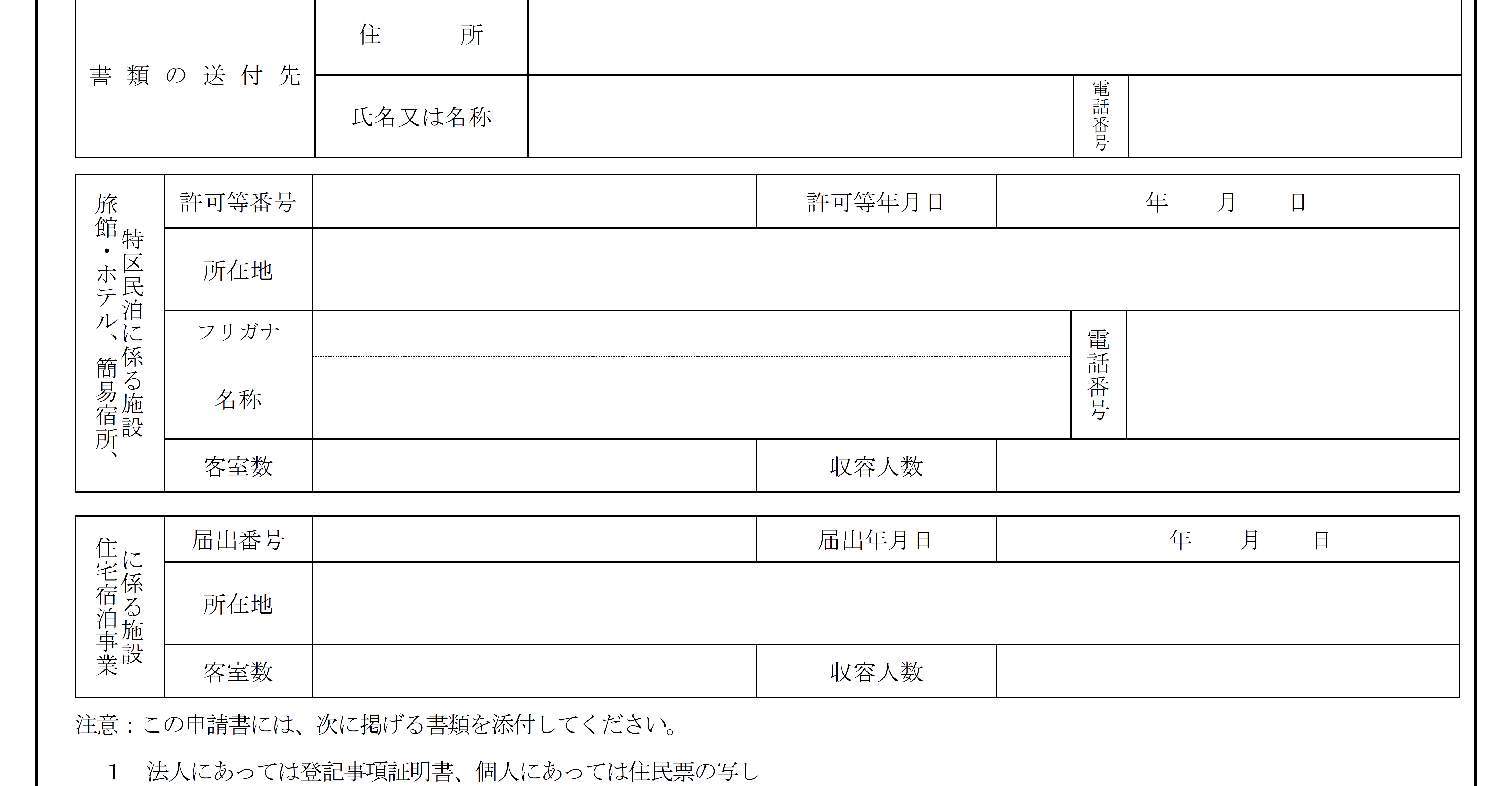 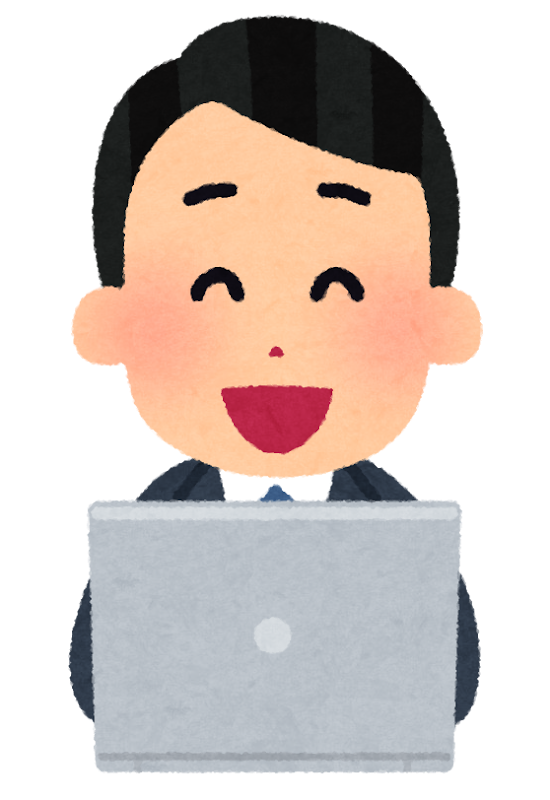 ・旅館業法の営業許可証又は国家戦略特別区域法の特定事業
　認定書に記載されている許可番号、許可年月日を記載して
　ください。
・フリガナ欄も必ず記載してください。
⑨届出を受理された施設に係る事項を記載する
※住宅宿泊事業に係る施設の場合
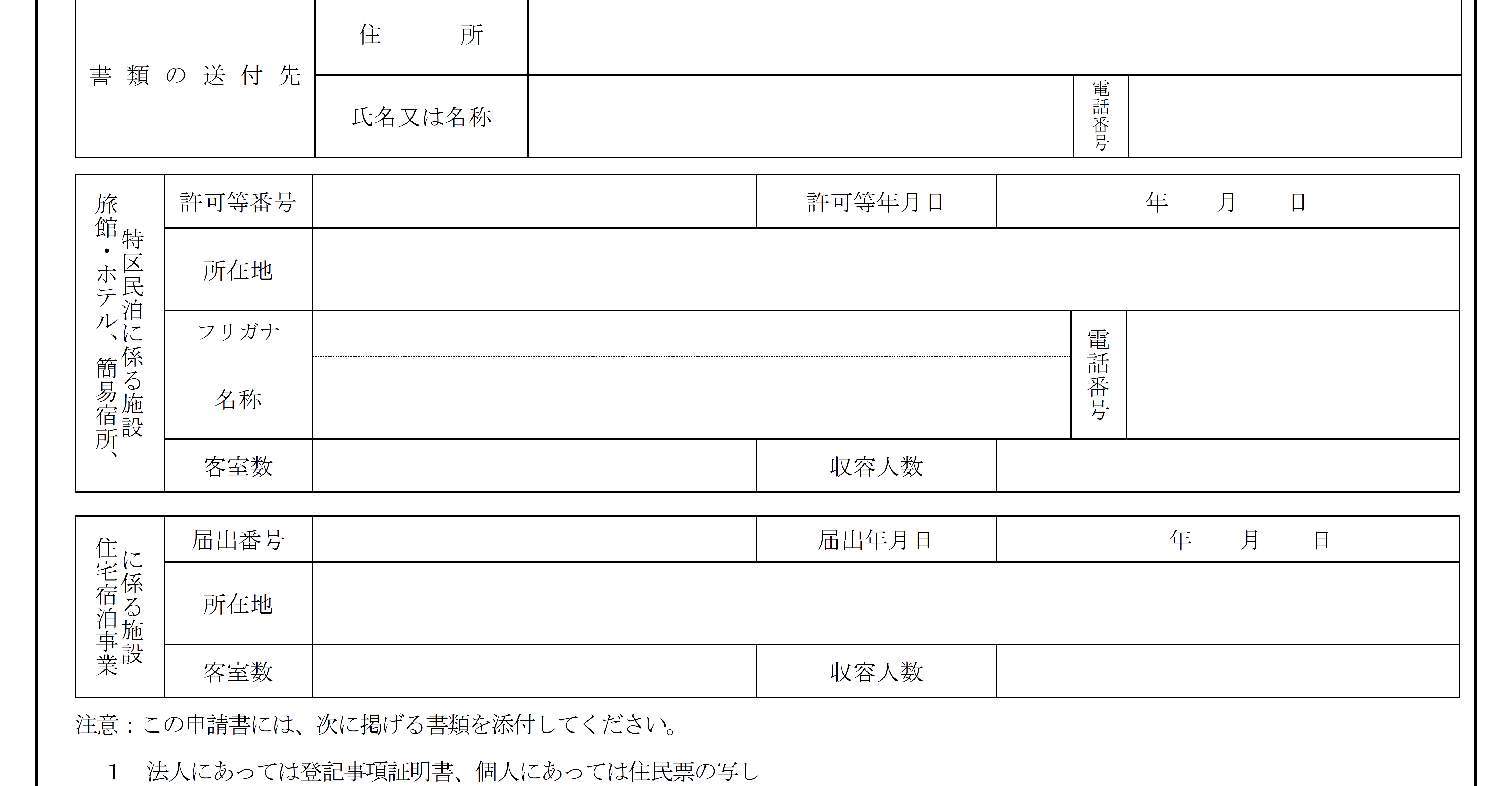 ・届出を受理された際に発行される番号（「M27」から始まる
　番号）、届出年月日を記載してください。
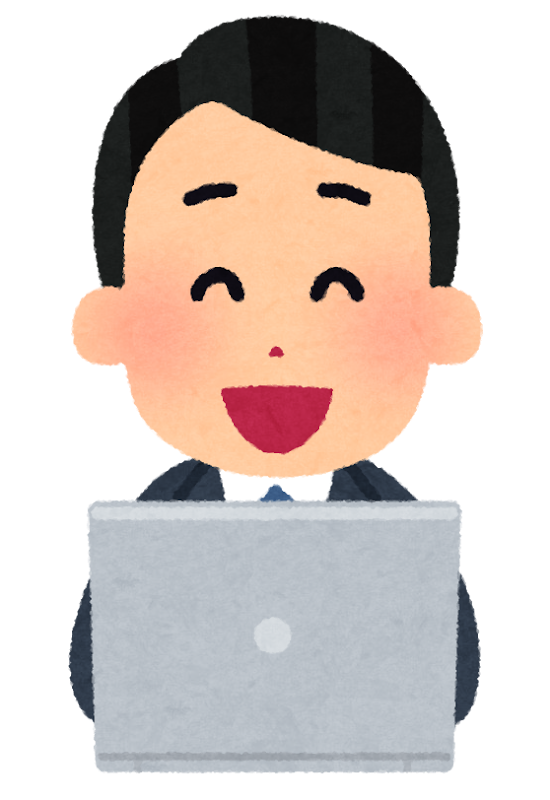 完成！！
いずれかの方法で申請書を提出してください。
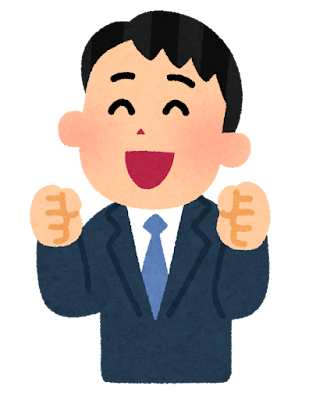 ・電子申請
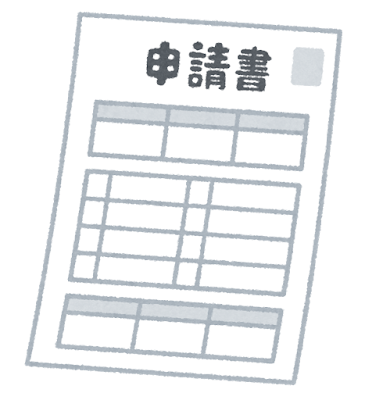 ・郵送
・なにわ北府税事務所の窓口へ持参